ПРЕЗЕНТАЦІЯна тему: Історія розвитку природних територій, що охороняються Україною
ПЛАН
1. Вступ
2. Етапи розвитку природних територій
3. Середньовіччя
4. ХІХ - початок ХХ століття
5. Радянський період
6. Сучасний стан
7. Сучасні проблеми охорони територій в Україні
8. Висновки
9. Перелік використаних джерел
1. ВСТУП
Історія розвитку природних територій, яка бере початок ще з давніх часів, як і історія охорони природи в цілому, тісно пов'язана з розвитком людського суспільства. Завдання, які вона вирішувала на кожному етапі історичного розвитку людства, визначалися характером взаємовідносин людини з природним середовищем. З розвитком людської техногенної цивілізації та глобальними наслідками її господарської діяльності (вирубування лісів, культурна трансформація ландшафтів, опустелювання, парниковий ефект тощо) виникла потреба у збереженні первозданної природи нашої планети. Для цього у світі в багатьох країнах виділені певні ділянки суходолу та акваторії, які оголошені територіями, де господарська діяльність людини обмежена або взагалі заборонена. Цим територіям надано заповідний статус.
2. Етапи розвитку природних територій
1. Етап утилітарної охорони (від найдавніших часів до початку XVIII ст.). Окремі угіддя охоронялися з огляду на їхнє господарське, мисливське чи оборонне значення з розвитком біологічних наук й систематизації людських знань про множину видів живих організмів охороні почали підлягати окремі види рослин і тварин ґрунтувався на тезі про доцільність охорони найбільш унікальних куточків незайманої природи планети, заселених ендемічними, рідкісними і зникаючими видами флори та фауни інтегральний підхід до розв'язання проблеми збереження біосфери та всіх її екотонів; у рамках цього підходу розбудовується глобальна мережа так званих біосферних заповідників, якими охоплено майже всі репрезентативні екосистеми нашої біосфери.
2. Етап поресурсної охорони (початок XVIII ст. — середина XIX ст.). У доісторичні часи первісні люди повністю залежали від природи, її дарів. Людина того часу, обожнюючи природні явища, окремих представників рослинного і тваринного світу, на підставі певного практичного досвіду пристосувалася до навколишнього середовища, не завдаючи йому відчутної шкоди.
3. Етап територіальної охорони природи (із середини XIX ст. до середини XX ст.)Численні заборони у первісних племен були спрямовані на охорону певної території, окремих видів рослин і тварин, оскільки такі дії сприяли збереженню природних ресурсів і відповідали інтересам первісних збирачів дарів природи (рибалок, мисливців).
4. Етап екологічної охорони біосфери (з другої половини XX ст.). Перші законодавчі акти про охорону природних багатств на території України були видані за часів Київської Русі. Ярослав Мудрий визначав відповідальність за незаконний відстріл бобрів, деяких рідкісних видів птахів.
4. ХІХ - початок ХХ століття
Досить поширеною стає у ті часи ідея про взяття під охорону унікальних ландшафтів як національних реліквій, встановлення на таких територіях абсолютно заповідного режиму із забороною будь-якої діяльності. У XIX ст. в Україні і Росії почали створювати приватні заповідники, брати під охорону окремі пам'ятки природи (заповідник «Біловезька пуща» належав імператорській сім'ї Романових).
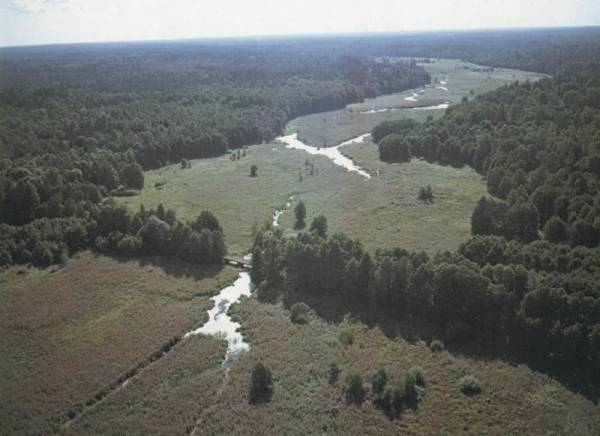 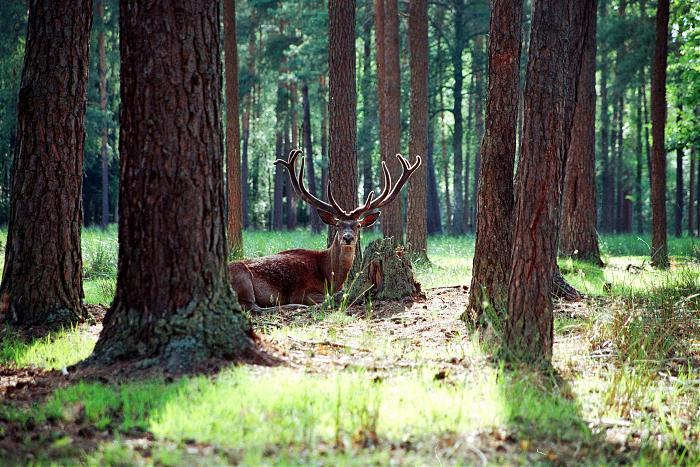 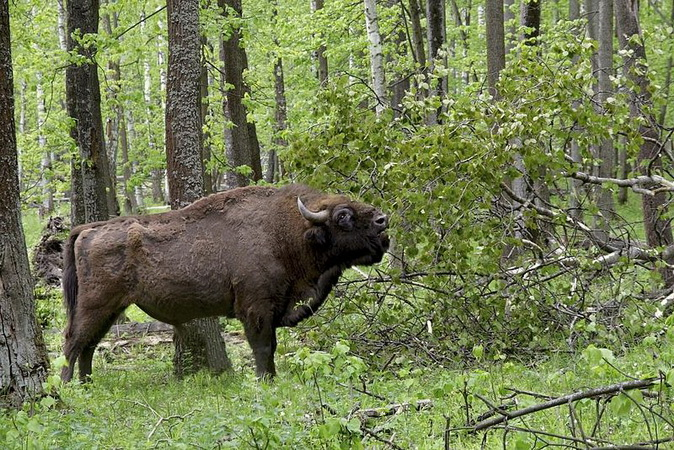 3. Середньовіччя
За наказом князя Данила Галицького (1220–1264 рр.), було створено великі заповідники у межах сучасних Біловезької (Білорусь) та Уманської пущ (Україна), які й нині виділені як природоохоронні території, де під охороною людини знаходяться, зокрема, популяції зубрів. Крім заповідників постійної охорони, існували й тимчасові заказні території, на яких охоронялися зубри, тури, олені, сарни, лані, а також цінні хутрові та рідкісні види фауни, і регламентувалося полювання. Створені заповідники і заказники зберегли від винищення ряд цінних видів рослин і тварин, а також збереглись місця їх проживання.
5. Радянський період
Після революції 1917 р. в Україні розпочалося створення нової мережі заповідних територій. З 1919 р. Створений народний заповідний парк Асканія Нова. 
У 1980 р. в Івано-Франківській області створено перший в Україні Карпатський національний парк.
У 1980 р. була видана «Червона книга Української РСР» — основний документ, в якому узагальнено матеріали про сучасний стан рідкісних і зникаючих видів тварин і рослин України, на підставі якого розробляються наукові та практичні заходи, спрямовані на їх охорону, відтворення і раціональне використання. Занесення того чи іншого виду до "Червоної книги… " передбачає його охорону, тобто заборону збору та відлову в усіх місцях, де він трапляється.
6. Сучасний стан
Верховною Радою України прийнято ряд законів, що регулюють правові основи організації охорони природи і використання природних ресурсів на території нашої держави. 
У Конституції України вказується:
«Кожний громадянин має право користуватися природними об'єктами права власності народу відповідно до Закону» (стаття 13),
«Кожен зобов'язаний не заподіяти шкоду природі, культурній спадщині, відшкодовувати завдані ним збитки» (стаття 66).
7. Сучасні проблеми охорони територій в Україні
Заповідно справа має безліч невирішених проблем. У першу чергу це стосується вдосконалення законодавчої бази, що має відношення до природно-заповідного фонду. На жаль, через недосконалість природоохоронного законодавства багато природних заповідників існують лише на папері. Ряд заповідників і національних парків перетворено на зразкові колгоспи, лісгоспи, рибгосподарства, мисливські господарства і розважальні комплекси.
 Істотною проблемою заповідної справи в Україні є недостатнє фінансування державою запавідників і національних парків, а також відсутність державної системи підготовки кадрів для заповідників та національних парків, в результаті чого на постах керівників об'єктів природно-заповідного фонду часто опиняються люди, які не мають необхідної освіти.
Застарілою проблемою є практика проведення регуляційних заходів у природних заповідниках — санітарних рубок лісу, сінокосіння, регулювання чисельності окремих видів тварин, що призводить до втрати якості інформаційного ресурсу природних заповідників і екологічного збитку заповідним екосистем.
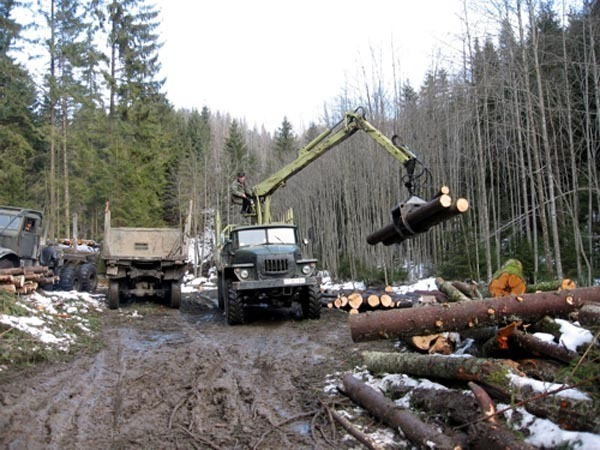 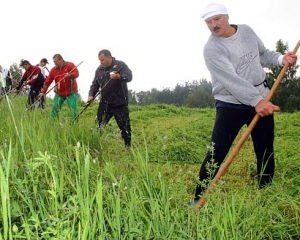 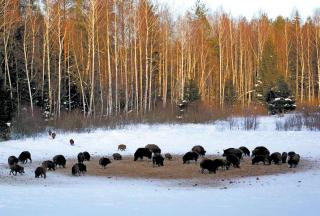 8. ВИСНОВКИ
Основну категорію природних територій, що охороняються, представля­ють зони, які складають природно-заповідний (недоторканий) фонд держави, де зберігаються еталони природних екосистем, унікальні природні утворення, генетичне розмаїття рослинного і тваринного світу.
Основні проблеми розвитку заповітної справи в Україні зумовлені, перш за все, недосконалістю системи управління у цій сфері, низьким рівнем фінансування, матеріально-технічного забезпечення, недостатнім розвитком спеціальних наукових досліджень, слабкою правовою відповідальністю за порушення режиму заповідних територій та об'єктів.
9. ПЕРЕЛІК ВИКОРИСТАНИХ ДЖЕРЕЛ
1. Борейко В. Е. Этика и менеджмент заповедного дела. — К.: КЭКЦ, 2005. — 328 с.
2.  Борейко В.Е. Троянский конь экотуризма = смерть для заповедной природы. - К.: КЭКЦ, 2010. - 116 с.
3. Брэйн С. Новый взгляд на уничтожение заповедников в СССР в 1950-е гг
4. Постанова Верховної Ради України «Про Програму перспективного розвитку заповідної справи України» від 22 вересня 1994 року № 177/94.
5. Борейко В. История заповедного дела в Украине. - К., 1995. - 181 с.
ДЯКУЮ ЗА УВАГУ!!!
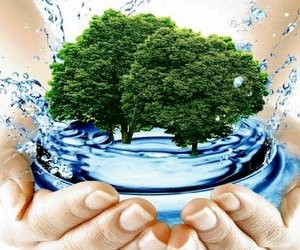